Svangerskap etter overvektskirurgi
LIVSSTILKURS
Jordmor Randi F. Hågensen
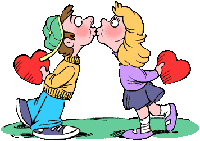 Svangerskap etter overvektskirurgi
Svangerskap og fødsel er tryggere for både mor og barn etter fedmekirurgi sammenlignet med før fedmekirurgi
Ofte fremdeles overvekt, men mindre
Lavere forekomst av stoffskifte komplikasjoner
Mer normal fødselsvekt og lavere forekomst av babyer mer høy fødselsvekt.
Vekttap hos mange som har fått utført operasjonen, øker sjansen for å bli gravid.
Svangerskap etter overvektskirurgi defineres som risikosvangerskap.
RISIKOSVANGERSKAP
Er svangerskap som trenger ekstra planlegging/oppfølgning.
Andre risikosvangerskap er kvinner som har diabetes, forhøya blodtrykk, de som har født for tidlig tidligere, har vaginale blødninger osv.
Det vi vet er at planlegging og god oppfølgning under svangerskapet medfører at det går veldig bra med de aller fleste
NÅR  SKAL  EN  PLANLEGGE Å BLI GRAVID 
    ETTER FEDMEKIRURGI?
Graviditet anbefales tidligst 18 – 24 måneder etter operasjonen.I tillegg bør man ha vært vektstabil i 6 måneder etter operasjonen.Regulerte blodprøver.
I
OG, hvorfor er dette viktig
Det er økt risiko for fosterskade, for tidlig fødte og spontanabort. 

Begrenset tilførsel og oppsugning av næringsstoffer, kan føre til ernæringsmessige mangeltilstander og utvikling hos fosteret.

Du vil oppnå en lavere totaltap av overvekt, og oppnår ikke optimal helseeffekt av operasjonen
Når blir man lettest gravid?
”NATURLIG PREVENSJONSMETODE”

EGGLØSNINGEN SKJER CA. 14 DAGER ETTER 1.DAGS MENSTRUASJON
FØLG MED PÅ KONSISTENS PÅ UTFLOD
SÆDCELLER ”LEVER” i omtrent 3 dager
Eggcellen er befruktningsdyktig i  1døgn
ANBEFALT PREVENSJON
Ved Gastric by Pass operasjon anbefales hormonspiral.
Ved Gastric sleeve operasjon har du flere muligheter.
Spør ved fedmepoliklinikken om du lurer på hva som er riktig for deg.
PREVENSJONSMIDLER
P – piller ( ikke anbefalt)
Mini – pillen (ikke anbefalt)
P plaster
P – stav
Kobberspiral
Kondom
P Ring
HORMONSPIRAL
Hormonspiralen er laget av plast og innholder hormonet gestagen. Spiralen måler ecirka 3 centimeter. Det finnes tre typer på markedet, Mirena og Kyleena som varer i fem år, og Jaydess som varer i tre år.
Hormonspiralen er laget av plast og inneholder hormonet gestagen. Spiralen måler cirka 3 centimeter. Det finnes tre typer på markedet, Mirena og Kyleena som varer i fem år, og Jaydess som varer i tre år.
Den skal være på plass minst 14 dager før det kirurgiske inngrepet.
GRAVID
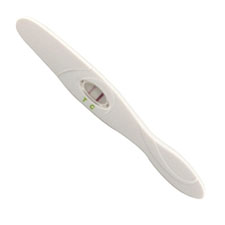 VIDERE
Ta umiddelbart kontakt med fastlege.
Ta kontakt med jordmor
Sørg for å bli henvist til ernæringsfysiolog ved uregulerte blodprøver.
EKSTRA viktig med rask kontakt hvis svangerskapet skjer før 18 – 24 mnd.
VIKTIG!
Har du tilleggsstilstander så må disse spesielt følges opp av spesialist.
Tilleggstilstander kan blant annet være diabetes, epilepsi, stoffskiftesykdom.
Graviditet kan være en ekstra påkjenning og endre sykdomsbildet når det gjelder annen sykdom.
ERNÆRINGSFYSIOLOG BØR SPESIELT KONTAKTE VED
VEKTTAP ELLER MANGLENDE VEKTOPPGANG
STOR VEKTOPPGANG
ERNÆRINGSMESSIGE MANGLER, ELLER MISTANKE OM SLIKE
SPØRSMÅL OM KOSTTILSKUDD, NÆRINGSPREPARATER, SONDE – OG/ELLER I.V.NÆRING.
BLODPRØVESTATUS ved første kontroll, i tillegg til vanlige svangerskapskontrollprøver
Tabell 3: Blodprøver for vurdering og gjennomføring av ernæringsstatus til gravide som er operert. 
Blodprøver bør tas ved 1. kontroll og deretter hver 3. mnd. og/eller ved behov
BLODPRØVER
Nordiske næringsstoffanbefalinger
…fortsettelse
GRAVIDE som har regulerte blodprøveverdier
Folat
Trenger IKKE ekstra tilskudd med folat før og under svangerskapet 

Fordi dette er en vitamin du allerede bruker fast.

Folat er et B-vitamin som lukker nevralrøret til fosteret ved svangerskapets første uker, og forhindrer ryggmarksbrokk.
STØTTESTRØMPER
Anbefales støttestrømper for å forhindre venetrombose.
Undersøkelser for svangerskapsdiabetes
Bør måle fastende blodsukker og blodsukker etter frokost i en uke.  Før svangerskapsuke 28.

HbA1c ≤ 6,5 indikerer diabetes.

    ( DET SKAL ALDRI TAS GLUCOSEBELASTNING PÅ    
      PÅ GRUNN AV FARE FOR DUMPING)
UL - UNDERSØKELSER
Før uke 10 ved svangerskap utenom anbefalinger.
Vanlig undersøkelse i svangerskapsuke 18
 Svangerskapsuke    24
Svangerskapsuke     32
Svangerskapsuke     36
ANBEFALT Å GÅ OPP 7 – 9 kg i svangerskapet.
KOST
IKKE spis for to
Trenger ekstra drikke – vann, ofte.
Frukt/bær og grønnsaker – 5 om dagen, halvparten av hver
Fullkornsprodukter
Lite sukker, især fra godteri og brus
Lite fett – især fra meieriprodukter
VANN anbefales som tørstedrikk
MOSJON
Minst 30 minutter daglig
Gå turer i raskt tempo, bli andpusten
Ta trappen i stedet for heisen
Sykling
Svømming
Stavgang
Styrketrening, styrking av armer og buk.
VED BMI> 35, og ved BMI over 30 og tilleggssykdommer
Henvises til fødepoliklinikk omkring svangerskapsuke 32						
Til vurdering av gynekolog evt. anestesilege.
Planlegge fødsel, vanligvis vaginal fødsel.
Ved sykehuset Namsos skal de med BMI > 40 føde ved Sykehuset Levanger.
INTERN HERNIERINGINNKLEMMING av tarm
Innklemming av tarm, vanligvis tynntarm.  Gravide er ekstra utsatt, og det gjelder spesielt gastric by pass opererte.
Innklemming av tarm kan skje under svangerskapet, omkring fødselstidspunkt og etter fødselen
Smertene kan være akutte, intense og vedvarende.
Smertene kan være stråling mot ryggen ,smerter øverst mageregionen, brekninger og kvalme etter matinntak.
 Alvorlig tilstand.  Krever rask kontakt med lege!
VIKTIGE RÅD
Stol på magefølelsen!			                      

Ta alltid kontakt ved mindre liv enn vanlig
Alltid ved vaginal blødning.
Ved uvanlige smerter eller andre tilstander
Alltid ved fall/støt mot magen
Fødeavdelingen er åpen 24/7.
Nyttige nettsider
www. Matportalen.no
`` Gravid´´
Kosthold for gravide, Helsedirektoratet
Mosjon i svangerskapet og etter fødsel, Helse Norge
LYKKE TIL
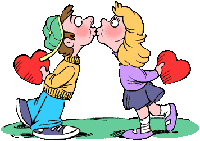